Особливості розвитку мистецтва Іспанії
Виникнення школи маньєризму (XVI ст.)
Маньєризм — течія в європейському мистецтві та архітектурі 16 століття, що відображає кризу гуманістичної культури Відродження. Характеризується втратою ренесансної гармонії між тілесним і духовним, природою та людиною.
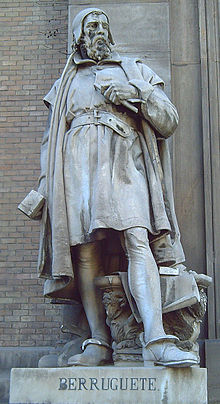 Алонсо Берругете
Алонсо Берругете - іспанський скульптор, живописець-маньеєрист і архітектор іспанського Відродження.
Він народився в сім'ї художника Педро Берругете, після смерті батька навчався в Італії (Рим, Флоренція), був знайомий з Браманте і Леонардо да Вінчі.
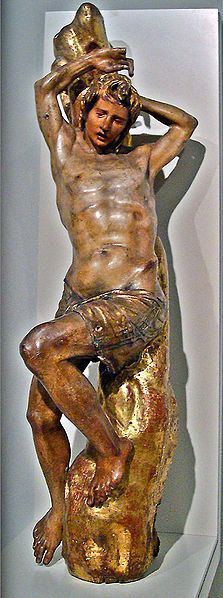 Мучеництво Святого Себастьяна
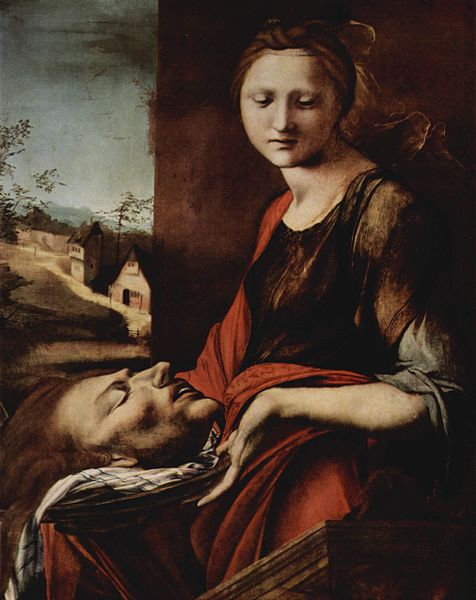 Соломія
Луїс де Моралес
Луїс де Моралес - іспанський художник, один з найяскравіших представників іспанського маньєризму, старший сучасник Ель Греко.
Зазнав впливу від Рафаеля, Педро де Кампанья і художників ломбардійської школи, за своє мистецтво і прихильність священним сюжетам був названий сучасниками «Божественним Моралесом».
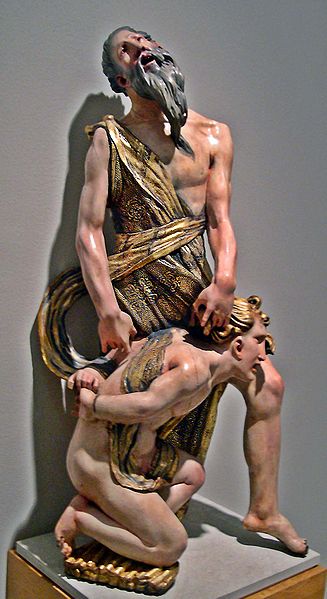 Ecce homo
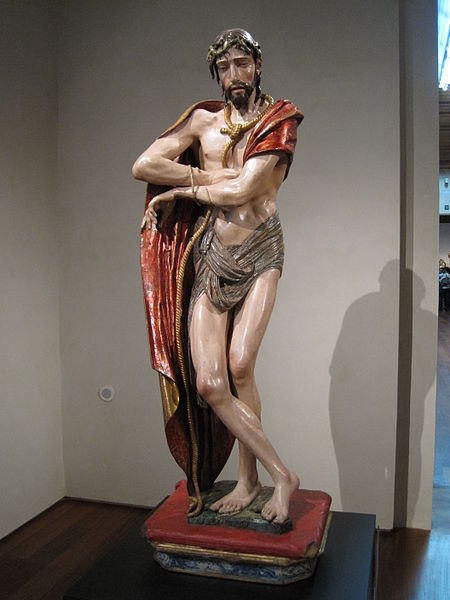 Жертвоприношення Ісаака
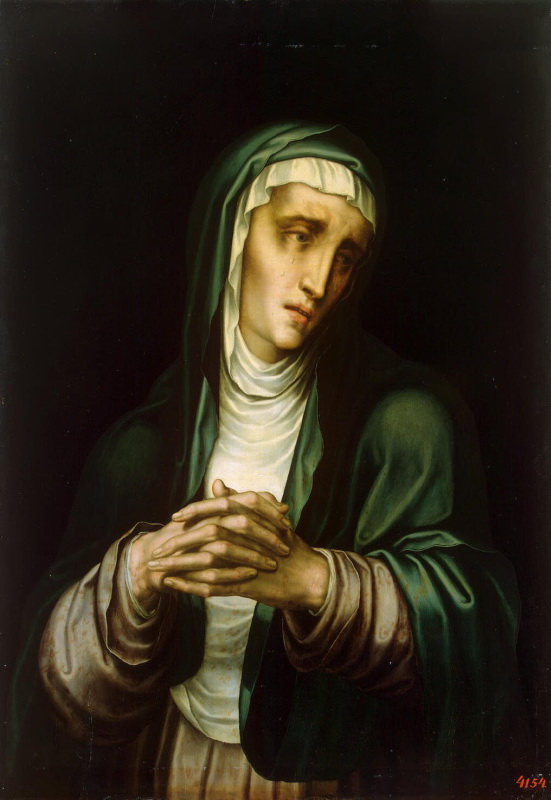 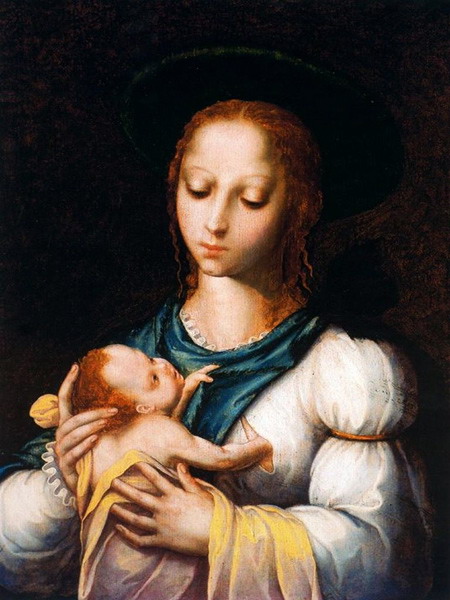 Богоматір з немовлям
Богоматір Скорботна
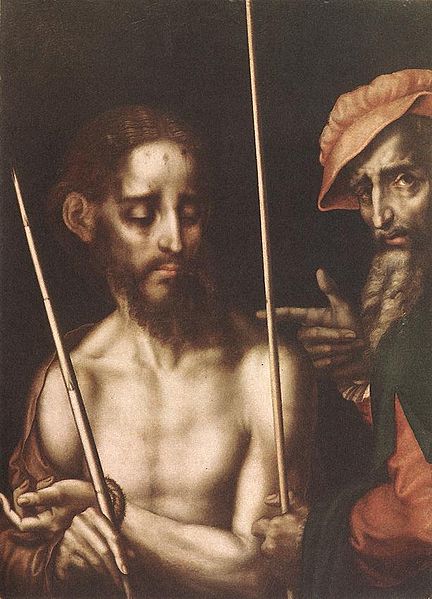 Ecce Homo
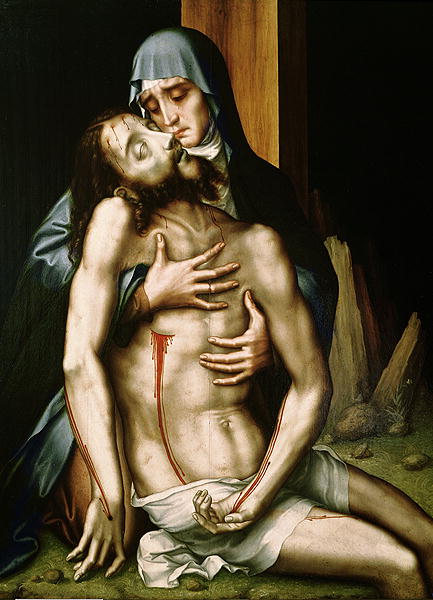 П'єта
Алонсо Санчес Коельо
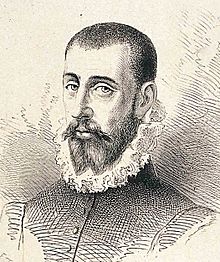 Алонсо Санчес Коельо - іспанський художник-портретист, працював при дворі Філіпа II.
Засновник портретного природничого мистецтва.
Портрет дона Карлос
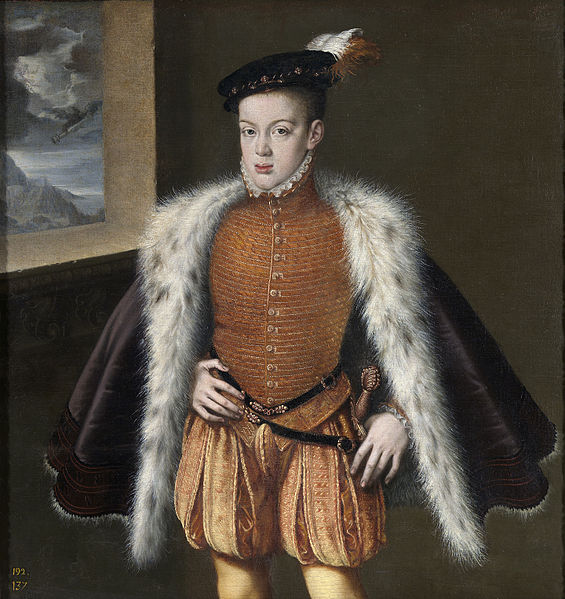 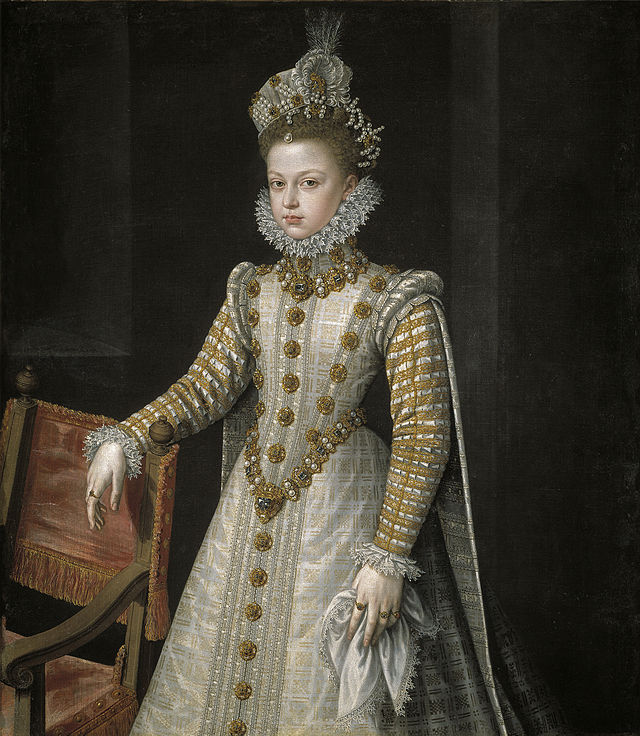 Портрет інфанти Ізабелли Клари Еухеніо
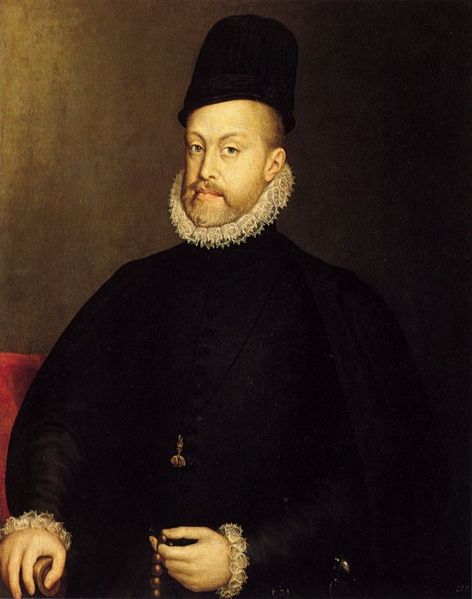 Портрет Филиппа II
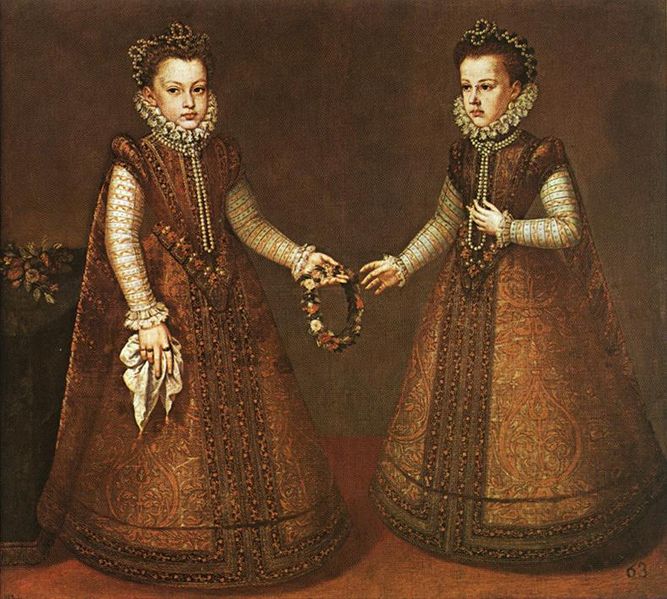 Інфанти Ізабелла Клара Євгенія і Катаріна Міхаела
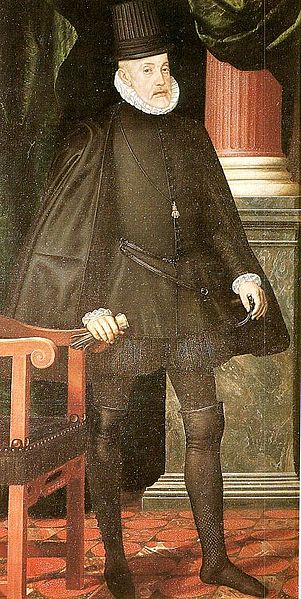 Хуан Пантоха де ла Крус
Хуан Пантоха де ла Крус - іспанська художник. Працював при дворі Філіпа II, і Філіпа III, офіційний придворний портретист.
Учень Алонсо Санчес Коельо
Хуан Пантоха де ла Крус - іспанська художник. Працював при дворі Філіпа II, і Філіпа III, офіційний придворний портретист.
Учень Алонсо Санчес Коельо
Портрет Філіпа II в старості
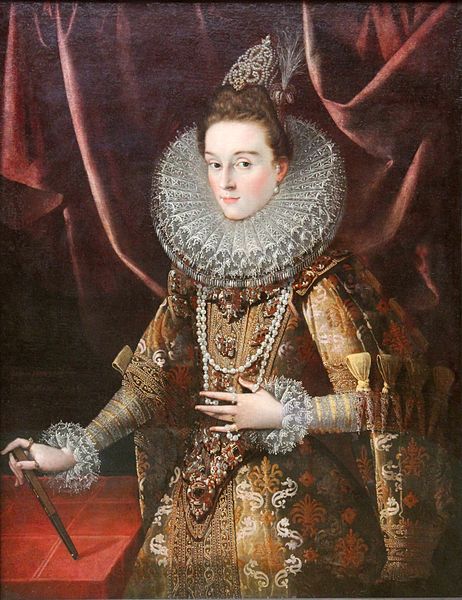 Портрет Филиппа III
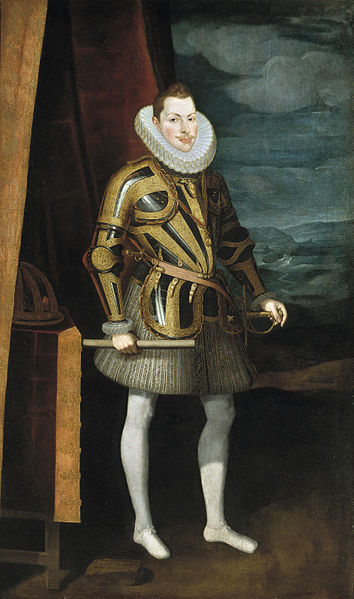 Портрет ерцгерцогині Ізабелли
“Золоте століття” іспанського живопису (XVII cт.).
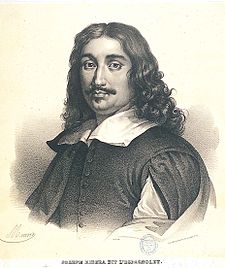 Хосе де Рібера — видатний іспанський художник  XVII століття, що довго жив і працював у місті Неаполь, Італія. Мав прізвисько Spagnoletto (маленький іспанець за маленький зріст). Малював релігійні і міфологічні картини, портрети, декоративні твори. Недовго займався гравюрами..
Христос воскрешає померлого Лазаря
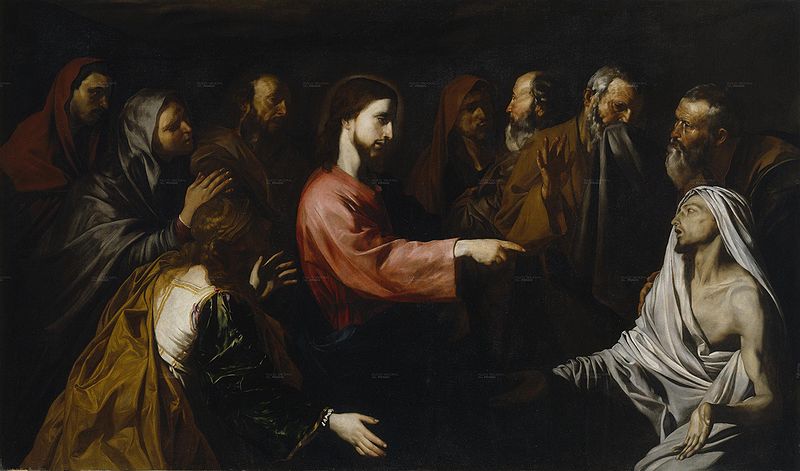 Суд царя Соломона
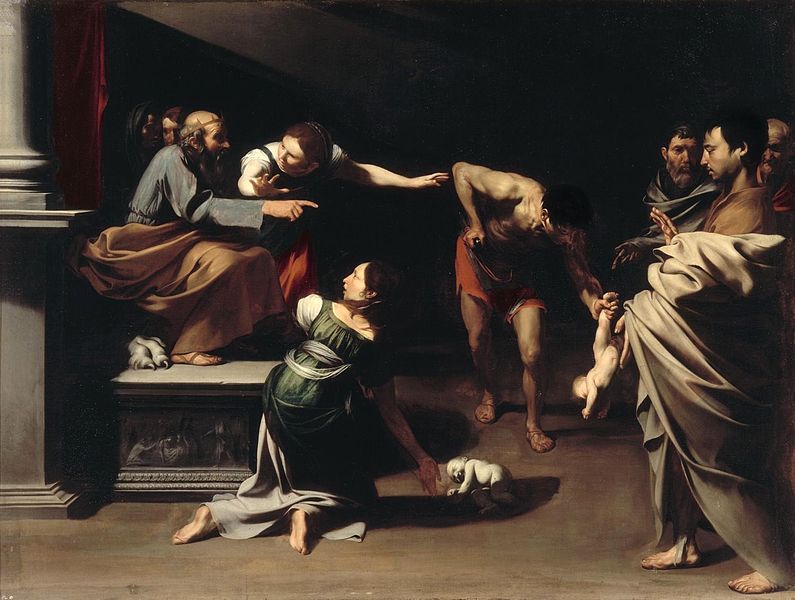 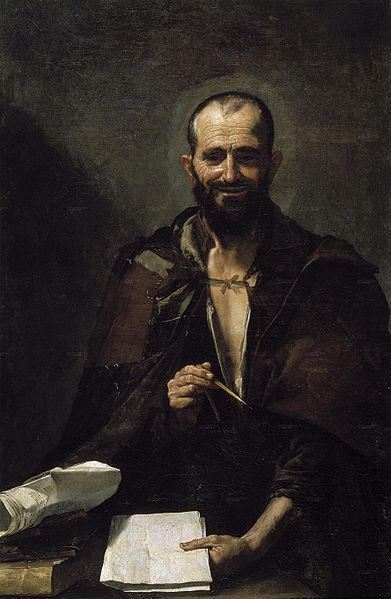 Філософ Кратес
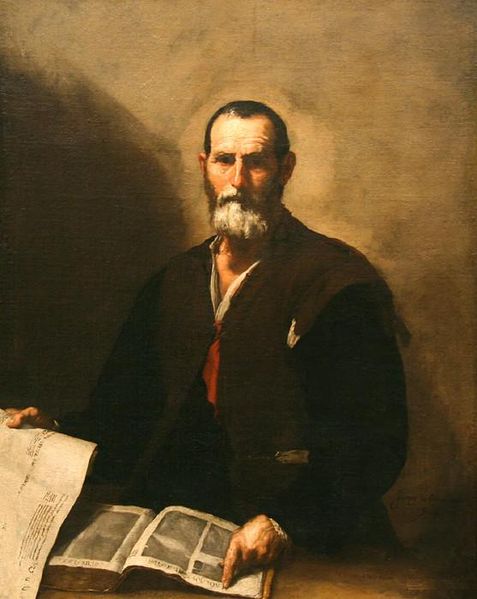 Архімед
Каяття Марії Магдалини
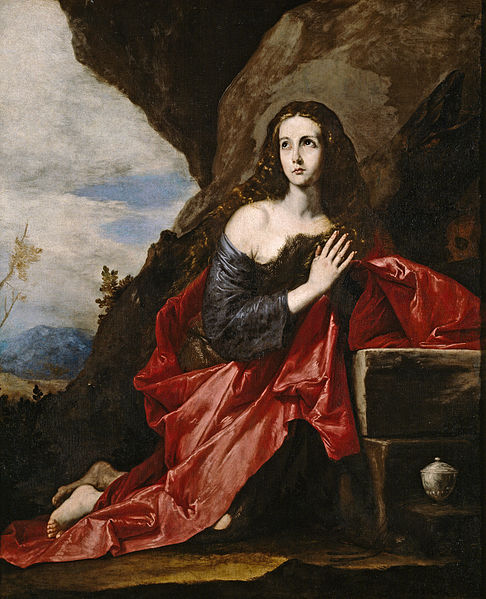 Бартоломе Естебан Мурільйо
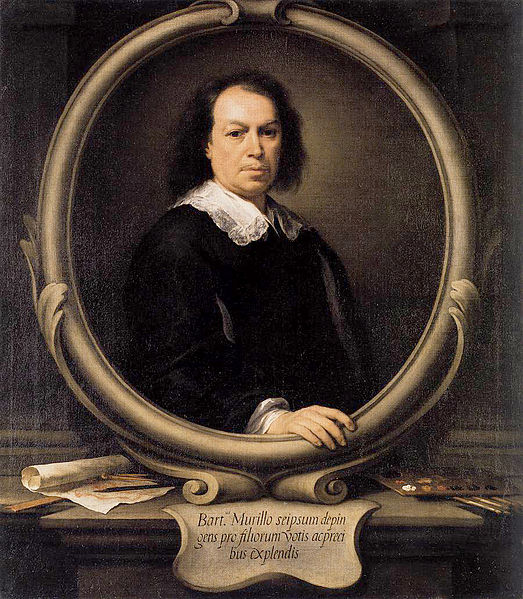 Бартоломе Естебан Мурільйо  — іспанський художник доби бароко, співзасновник севільської академії малярства. Малював релігійні картини, іноді портрети. Зробив декілька жанрових композицій на межі бодегона і побутового жанру, які вважають найкращими в творчому надбанні художника.
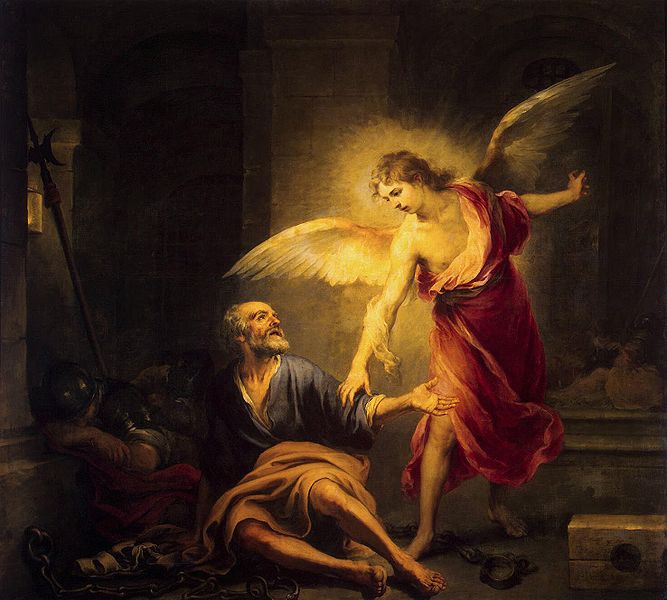 Янгол виводить Апостола Петра з в'язниці
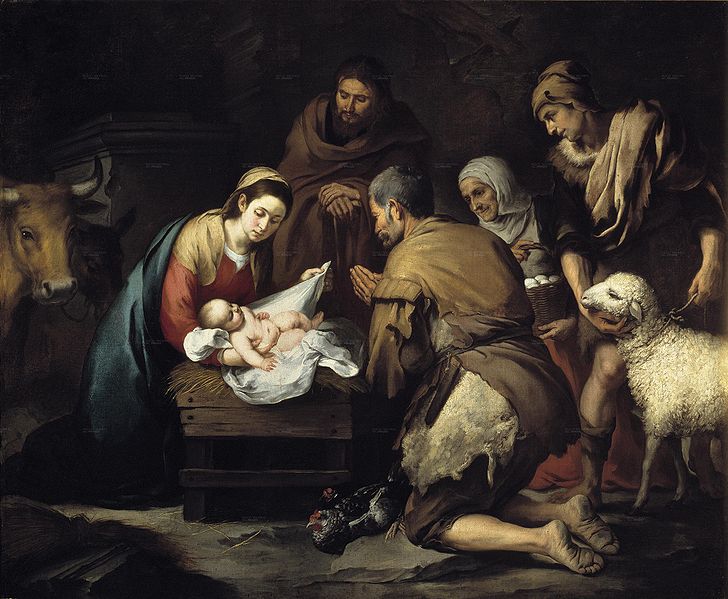 Поклоніння пастухів
Христос зцілює паралічного
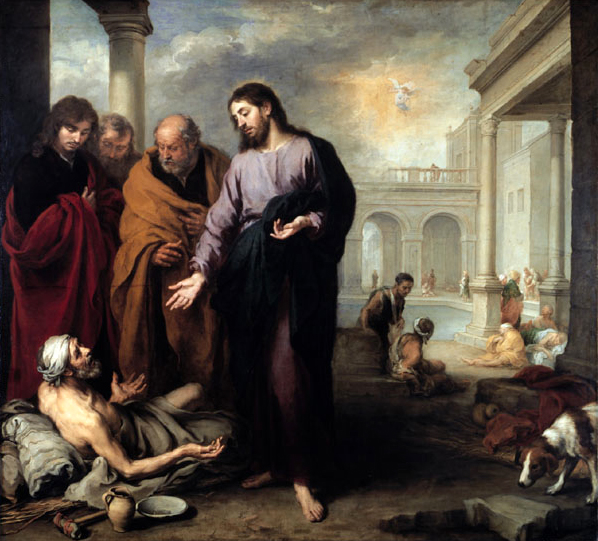 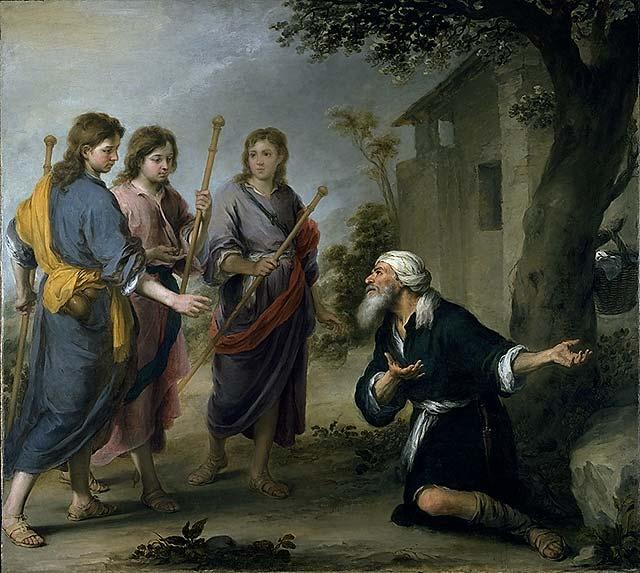 Авраам і три янголи
Франсіско де Сурбаран
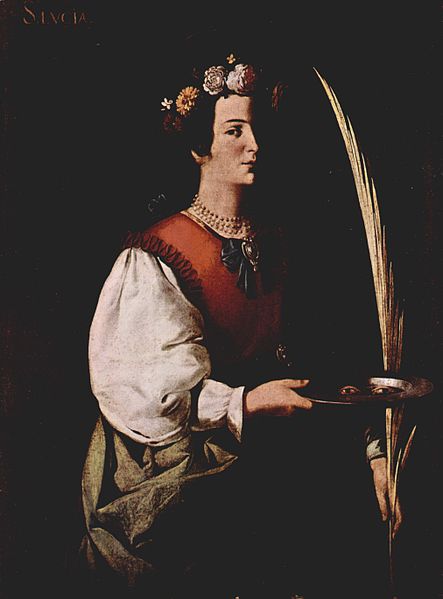 Франсіско де Сурбаран  — відомий іспанський живописець, представник севільської школи, майстер монументальної композиції та натюрморту.
Св. Лусія
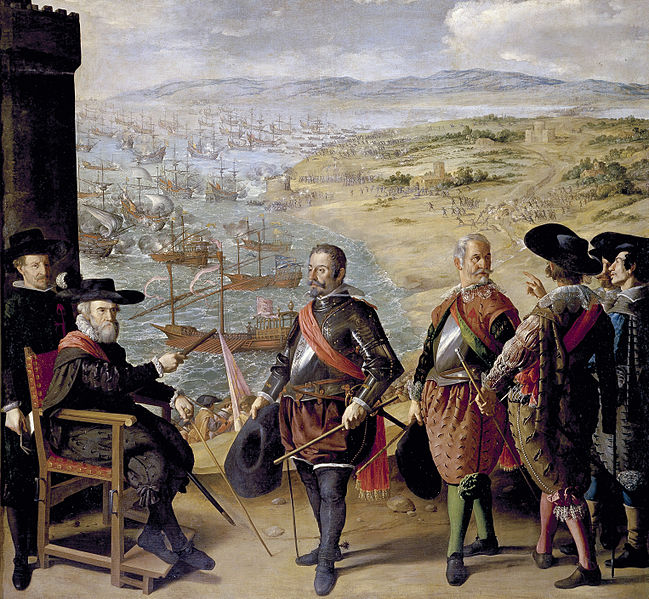 Звільнення Кадиса
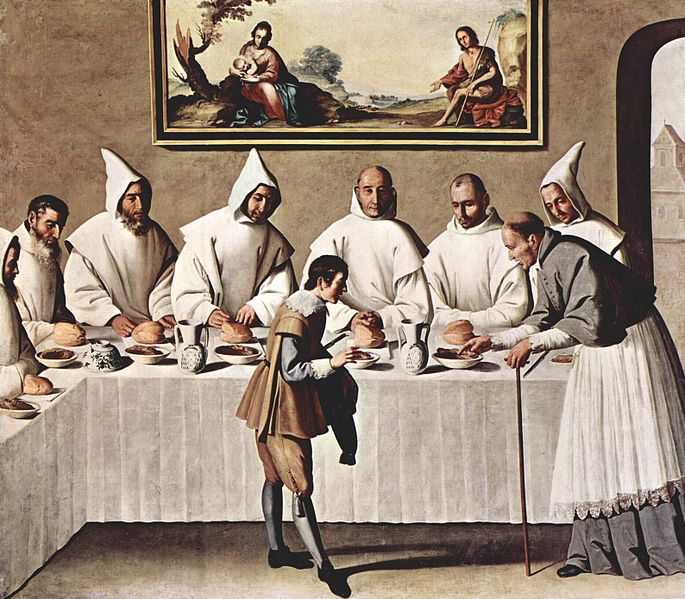 Монастирське життя
Святий Бонавентура
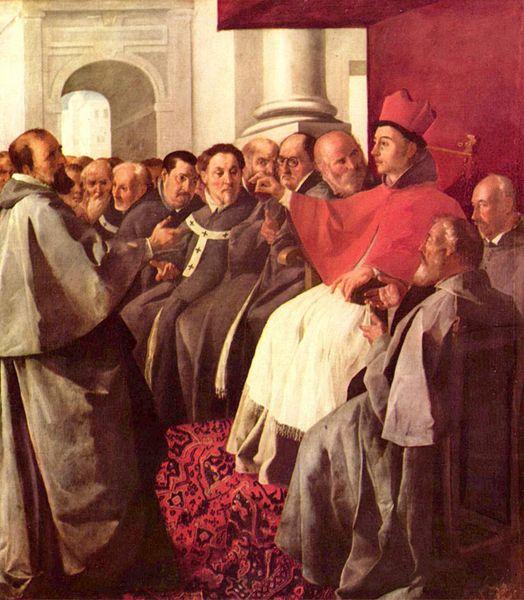 Дієго Веласкес
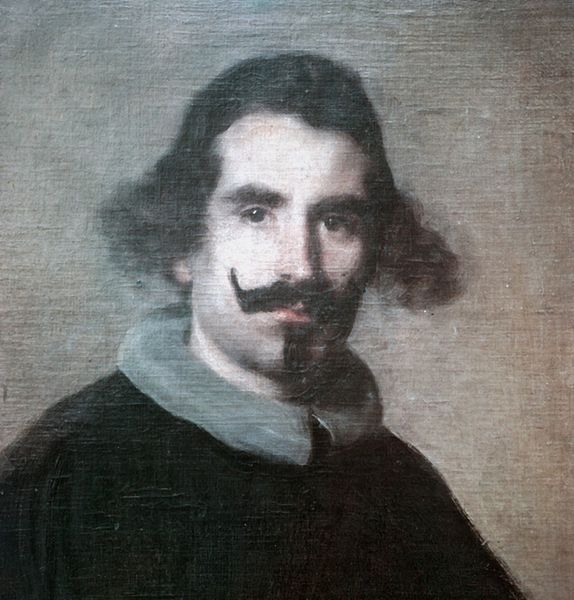 Дієго Веласкес  —іспанський художник.Автор жанрових картин і портретів.
Тарас Шевченко, високо цінував портерти Веласкеса. У повісті «Художник» він згадав портерт у Строгановській галереї, що приписувалася тоді Веласкесу, і копію Брюллова з цього портрета.
Портрет папи Інокентія Х
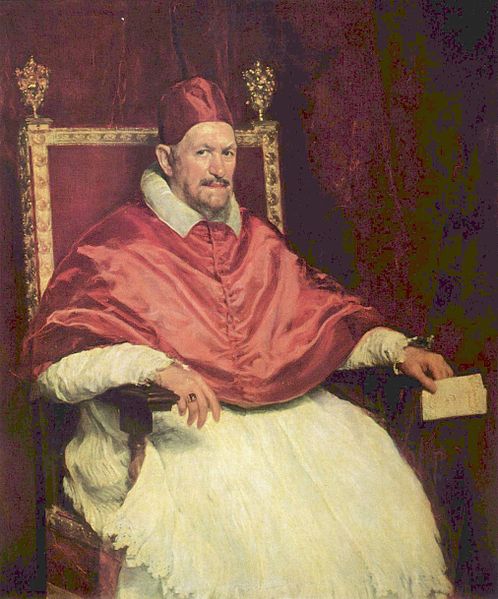 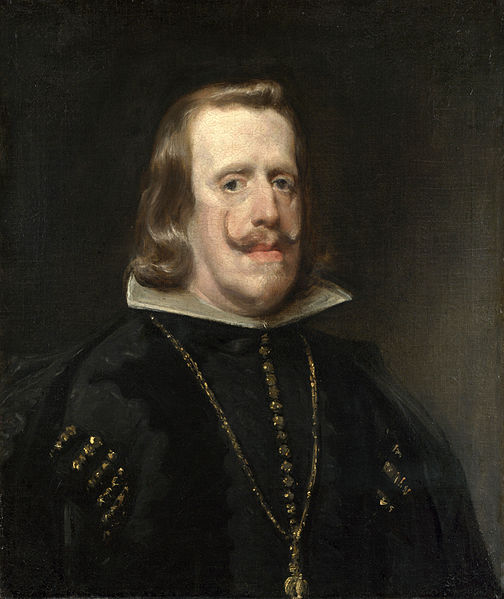 Філіп IV Іспанський
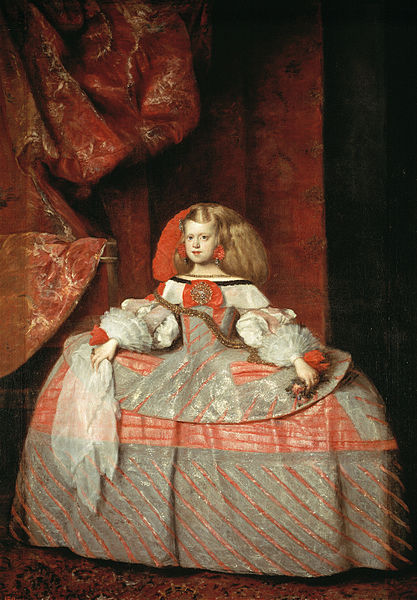 Інфанта Маргарита Австрійська
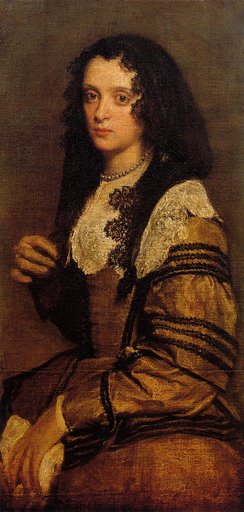 Невідома
Занепад іспанського мистецтва (XVIII – XIX ст.). Франсіско Гойя
Франсіско-Хосе де Гойя  — іспанський живописець і гравер. Художник королівського двору.
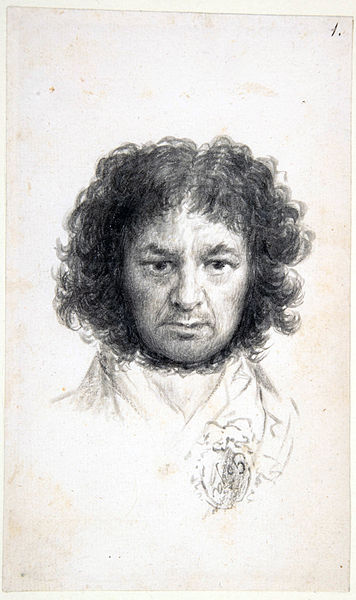 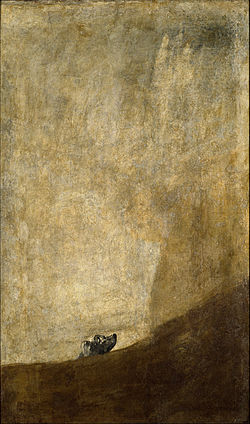 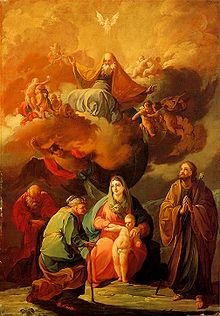 la Triple generación
Собака, що тоне
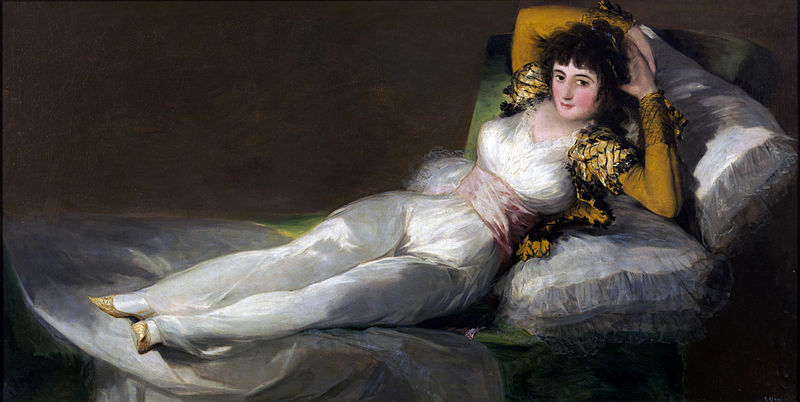 Двобій на кийках
Маха одягнена
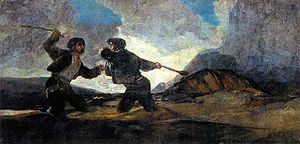 Шабаш відьом
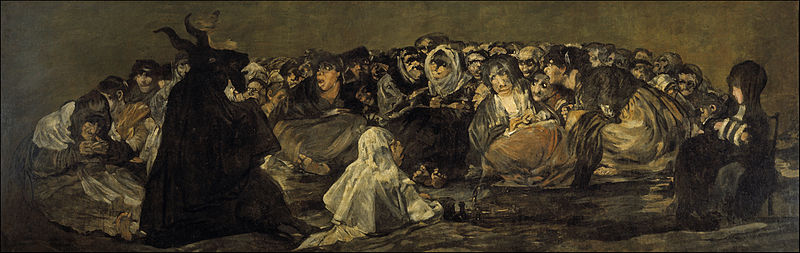 Відродження іспанської традиції (I пол. XX ст.).
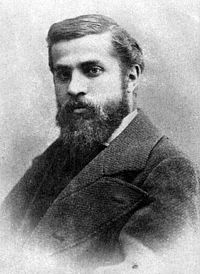 Анто́ні Ґауді — каталонський архітектор, новатор форми та один з найяскравіших представників стилів арт-нуво та модерн в архітектурному мистецтві. Більшість його робіт зосереджена в Барселоні.
Палац Ґуель
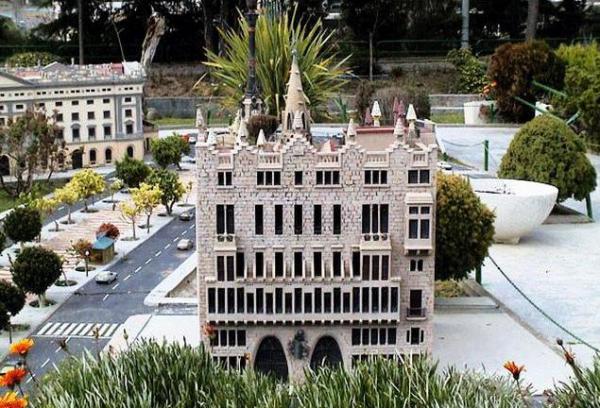 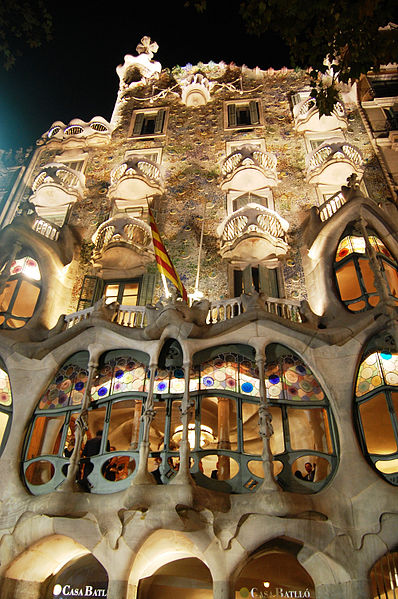 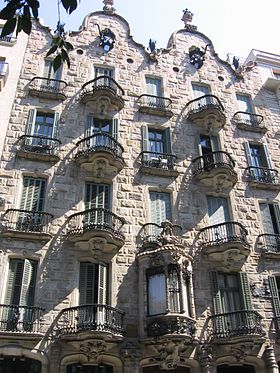 Будинок Калбет
Будинок Бальо, фасад
Храм Святого Сімейства(Саґрада Фамілія)
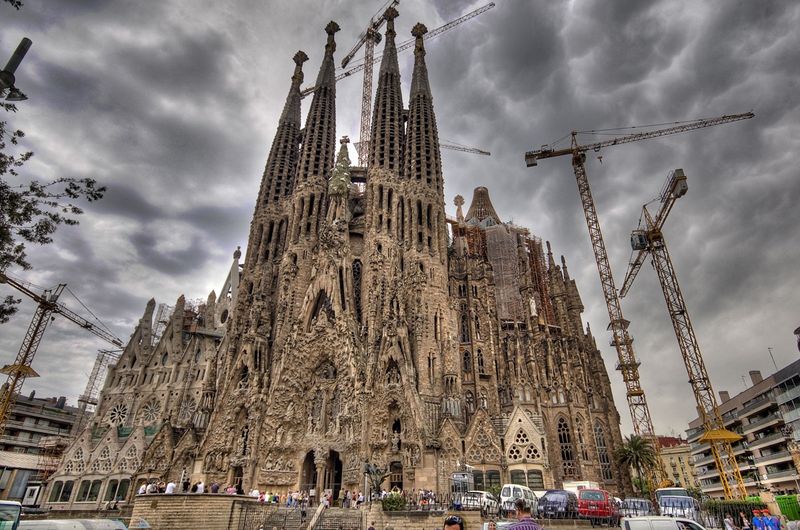 Сальвадор Далі
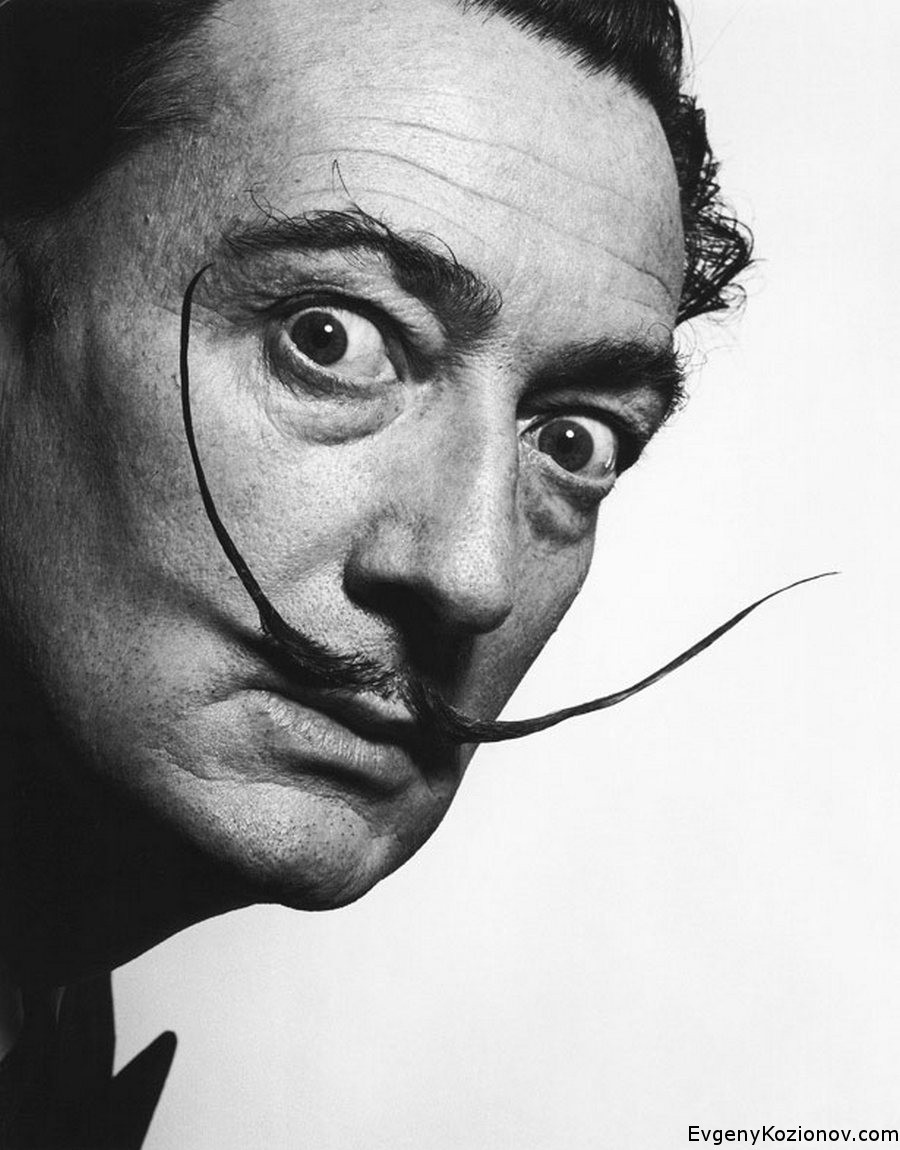 Сальвадор Далі  — іспанський художник та скульптор, один з найвидатніших сюрреалістів ХХ століття. Автор логотипу “Чупа Чупс”.
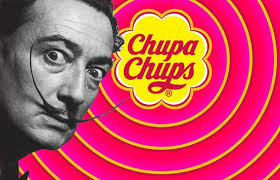 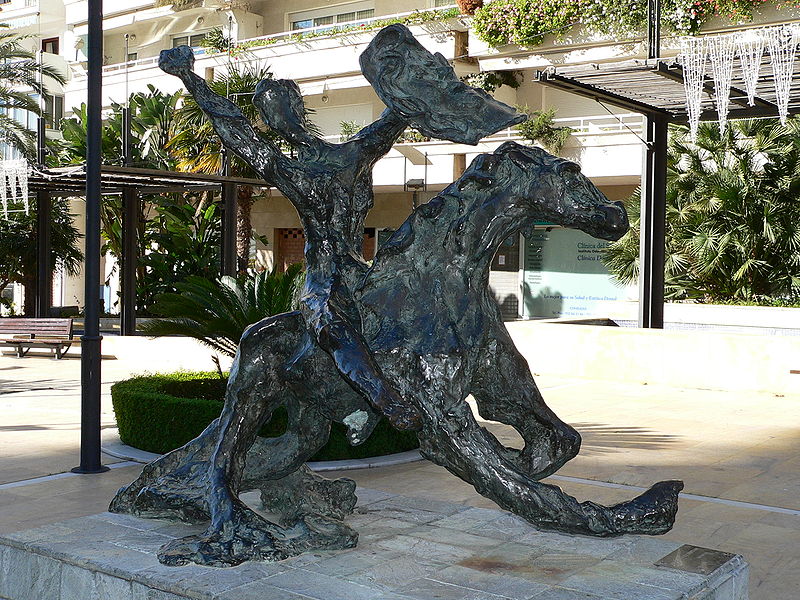 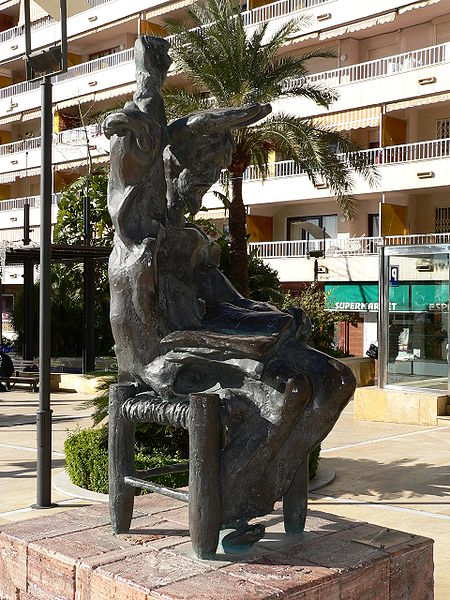 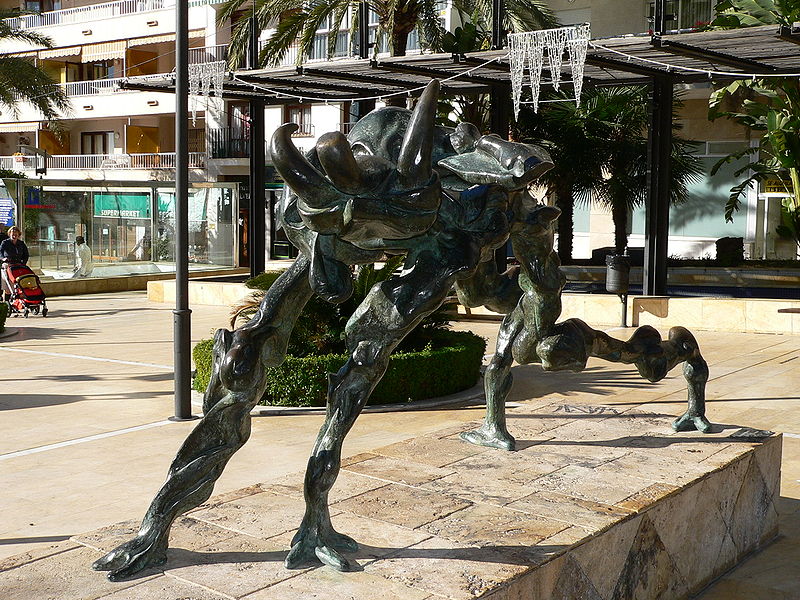 Пейзаж поблизу Фігераса
Хвіт ластівки
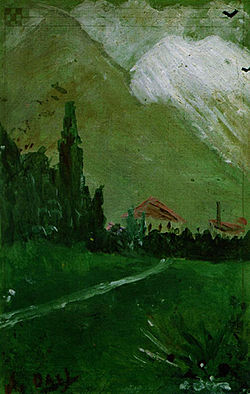 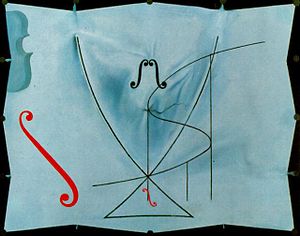 Кубістичний автопортрет
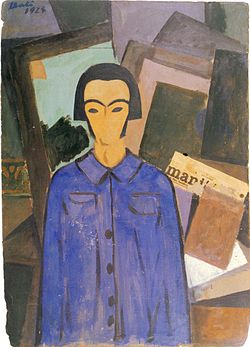 Тайна вечеря
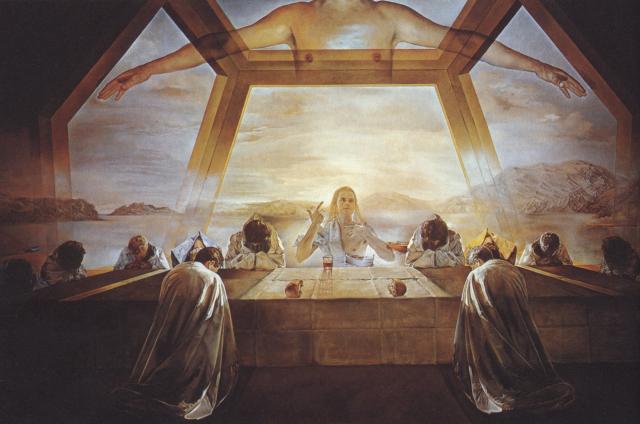 Дезінтеграція постійності пам'яті
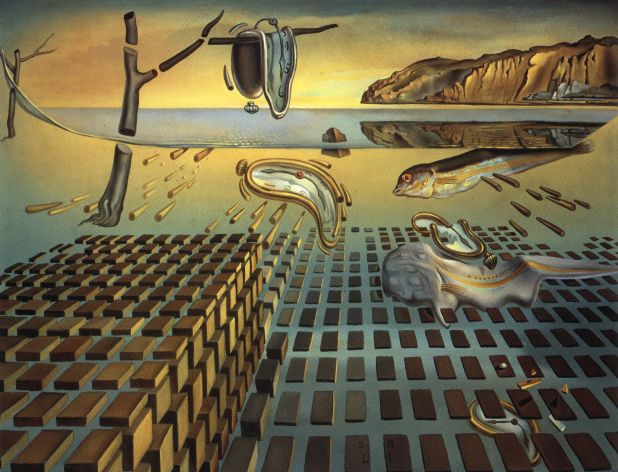 Обличчя війни
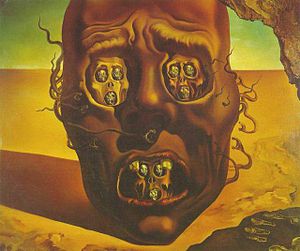 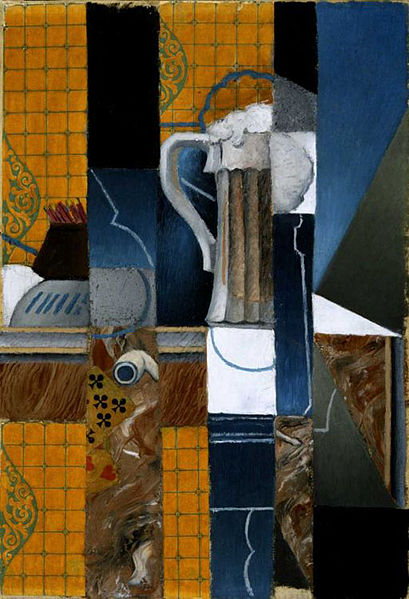 Хуан Ґріс
Хуан Ґріс  —іспанський художник і скульптор,
    один із зачинателів мистецького напрямку кубізм.
Кухоль пива і карти
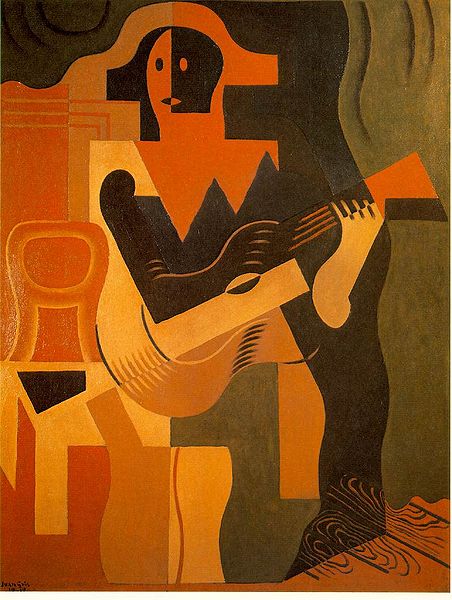 Натюрморт з гітарою
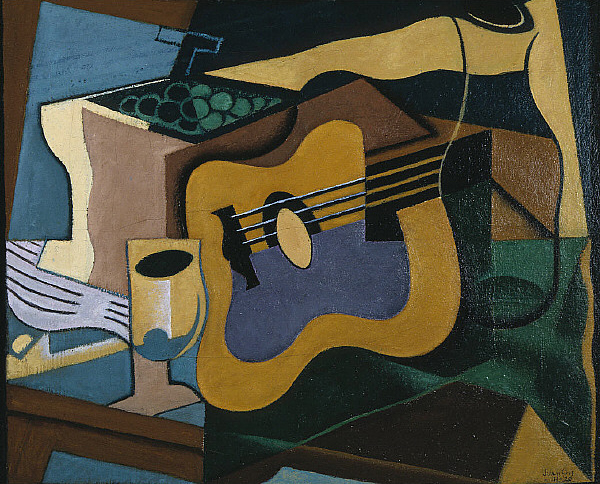 Арлекін з гітарою
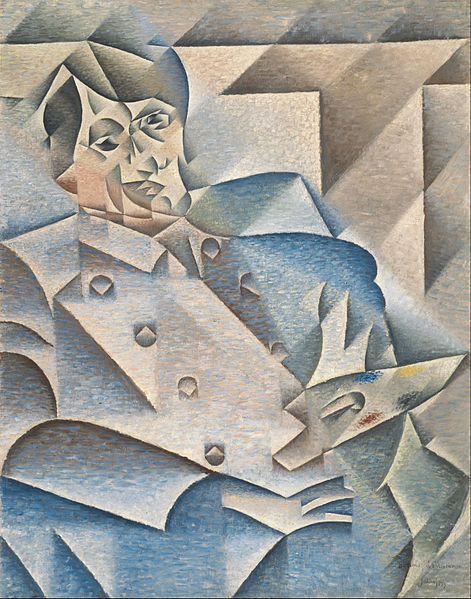 Портрет Пабло Пікассо
Жуан Міро
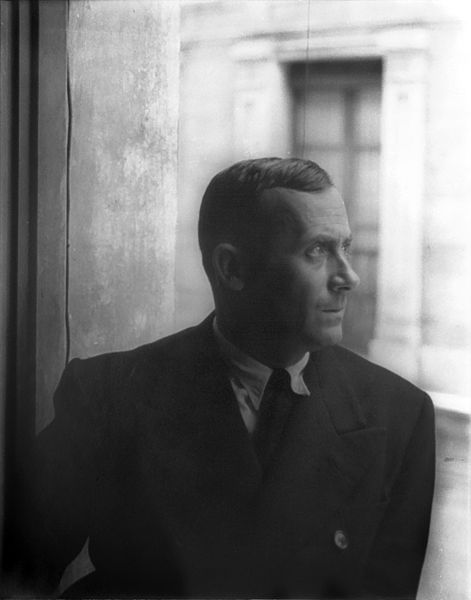 Жуан Міро — каталонський художник, скульптор та графік. Один з найвідоміших митців-сюрреалістів.
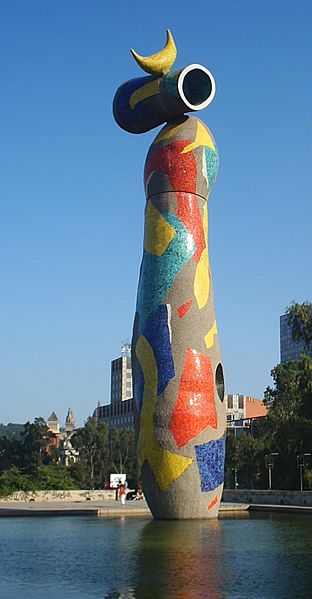 Мати Убю
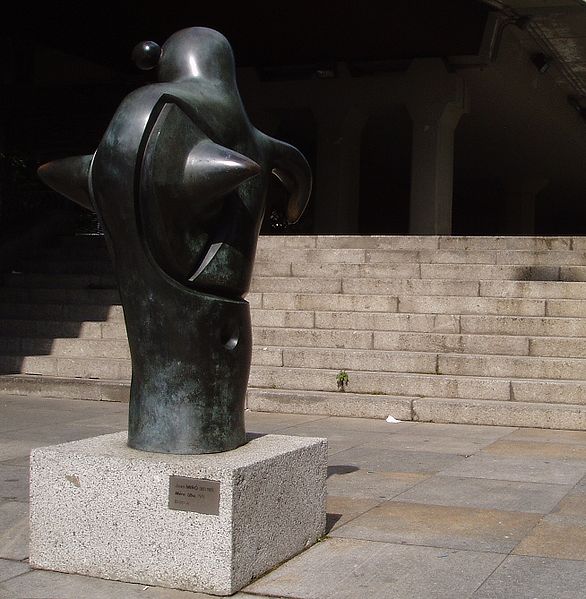 Жінка та птах
Ферма
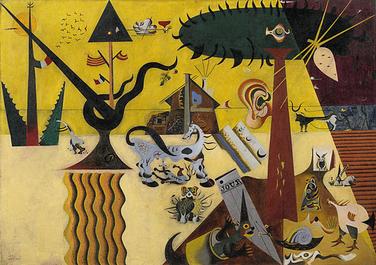 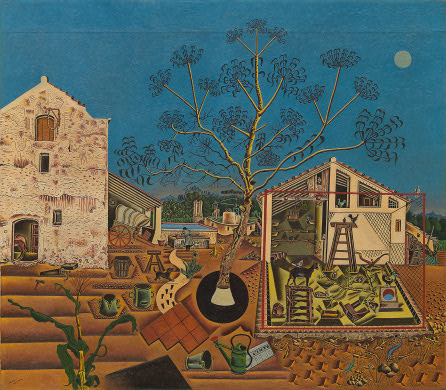 Зоране поле
Пабло Руїс Пікассо
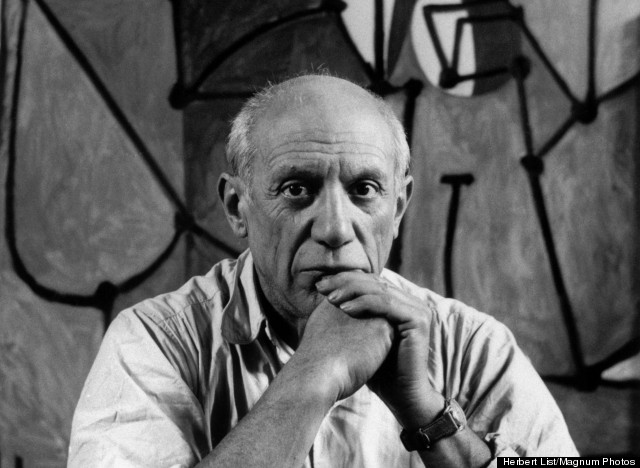 Пабло Руїс Пікассо  — іспанський і французький художник, працював в основному у Франції, один із найвидатніших митців XX століття.
1907 року став засновником кубізму, із середини 1910-х створював роботи в стилі неокласицизму, з початку 1920-х рр. став лідером сюрреалізму.
Найдорожча картина у світі
Експерти називають Пікассо «найдорожчим» художником у світі — 4 травня 2010 року картину митця «Оголена на тлі бюста і зеленого листя» було продано на аукціоні Christie's за 106.482 млн. доларів США, що стало рекордом, тобто найдорожчим шедевром мистецтва, будь-коли проданим у світі.
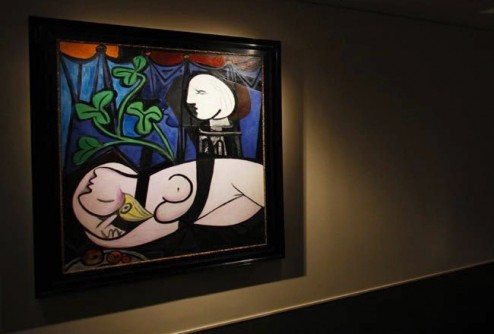 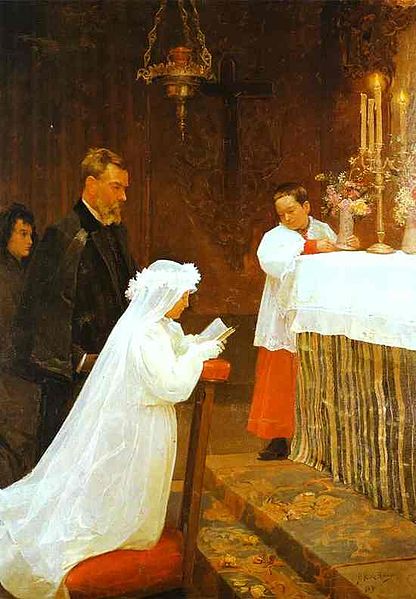 Перше причастя
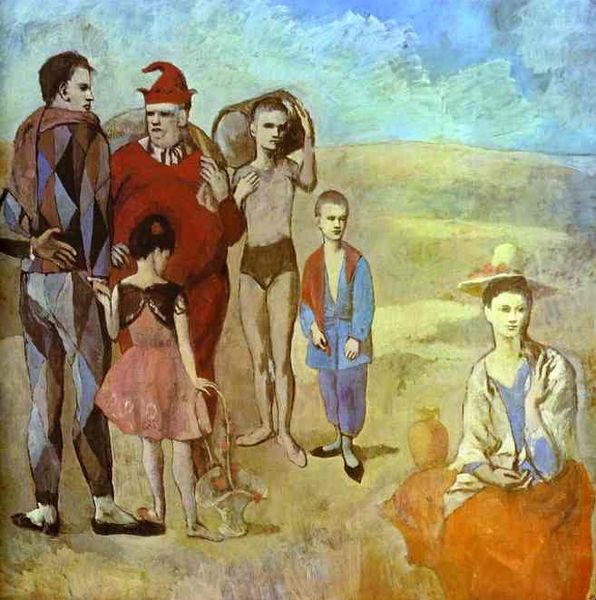 Родина вуличних циркачів
Скрипка та гітара
Жінка з віялом
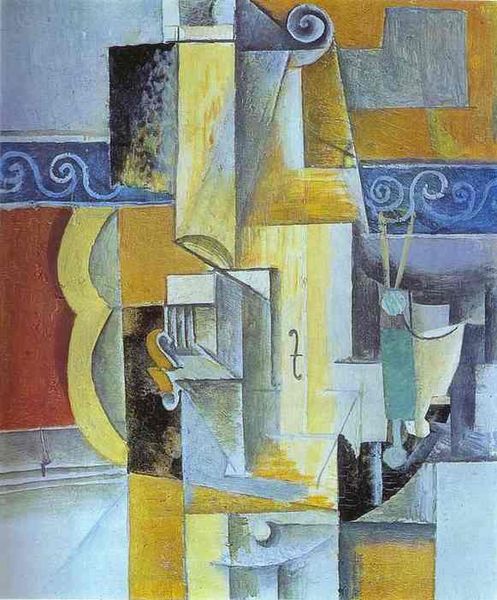 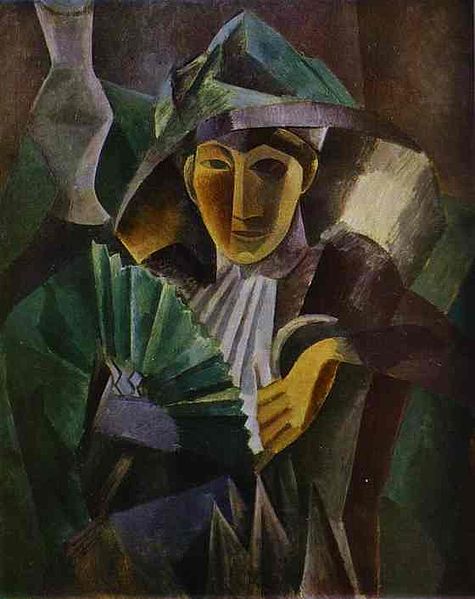 Три жінки
Жінка з квіткою
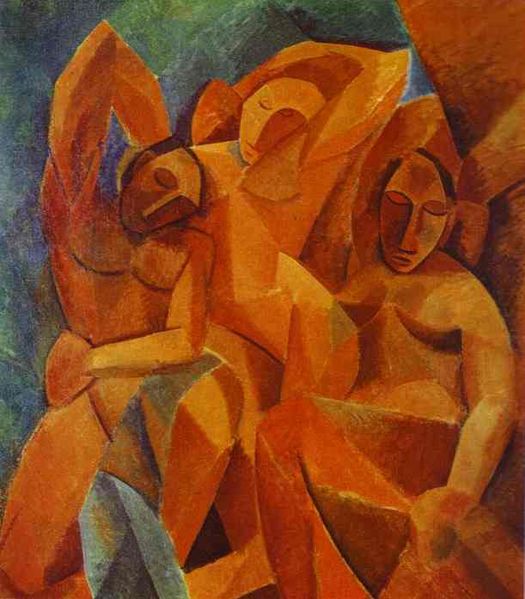 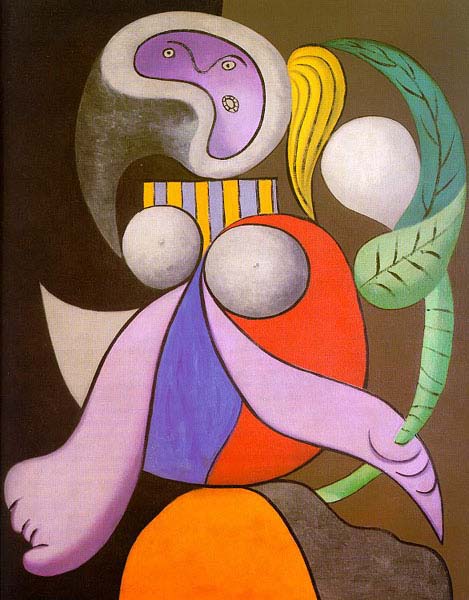